HFD booster optics
Lattice by Pantaleo Raimondi + Matching scripts
l Title of Presentation l Date of Presentation l Author
Page 2
In order to get a booster for ESRF
Convert lattice from MAD8 (ok)
Convert matching (difficult, but done by S.White)
Match geometry : shorter straight sections, rematch optics
Make quadrupole gradients <50T/m
Optimize optics
l Title of Presentation l Date of Presentation l Author
Page 3
Geometry matching
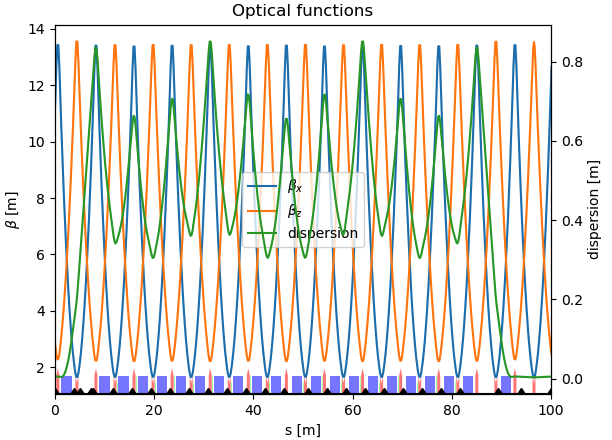 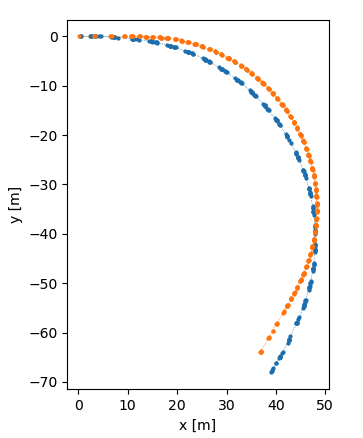 present
Need: 

shorter straight section

correct X-Y at end of sector
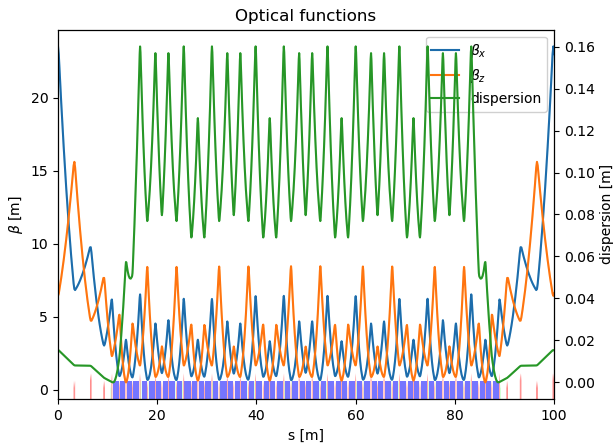 HDF
l Title of Presentation l Date of Presentation l Author
Page 4
Use 3 drifts or 2 Drifts and Dipole lengths
dl_len    1.100000e+00    1.419325e+00    3.193246e-01
     dr2_len    7.500000e-02    7.500000e-02    0.000000e+00
    drl0_len    1.200000e+00    1.200000e+00    1.200000e-10
  Start     coordinates = ([0.], [0.], [0.])
Initial end coordinates = (array([39.11404631]), array([-68.00732313]), array([-2.0943951]))
  Final end coordinates = (array([39.11404631]), array([-68.00732313]), array([-2.0943951]))
Desired end coordinates = ([39.00152548], [-68.07227979], [-2.09439562])
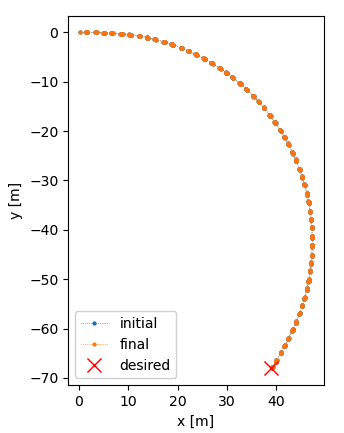 Longer dipoles, better for Emittance
Name      Initial          Final        Variation

      dr_len    7.500000e-02    2.079543e-01    1.329543e-01
     dr2_len    7.500000e-02    7.500000e-02    0.000000e+00
    drl0_len    1.200000e+00    1.200000e+00    1.200000e-10

Initial end coordinates = (array([39.11404372]), array([-68.00731863]), array([-2.0943951]))
  Final end coordinates = (array([39.04549867]), array([-67.88859513]), array([-2.0943951]))
Desired end coordinates = ([39.00152548], [-68.07227979], [-2.09439562])
l Title of Presentation l Date of Presentation l Author
Page 5
Match geometry lengthening quads (NEEDED in any case)
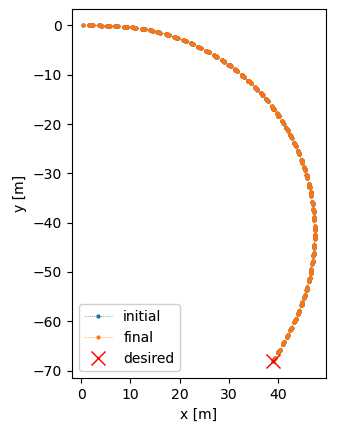 qfd_len    0.075     0.2278
dr2_len    7.500000e-02    7.500000e-02    0.000000e+00
    drl0_len    1.200000e+00    1.200000e+00    1.200000e-10
  Start     coordinates = ([0.], [0.], [0.])
Initial end coordinates = (array([38.88360863]), array([-68.13739054]), array([-2.0943951]))
  Final end coordinates = (array([38.88360863]), array([-67.60819334]), array([-2.0943951]))
Desired end coordinates = ([39.00152548], [-68.07227979], [-2.09439562])
Length of quadrupoles = 3 x initial. 
Exactly what is needed for gradient.
All quads in the lattice have the same length (some are split in 2)
l Title of Presentation l Date of Presentation l Author
Page 6
Final lattice is shorter by 5 meters
Lengthen drifts to recover 299.51m length.
l Title of Presentation l Date of Presentation l Author
Page 7
2 options: total length fixed (same RF), or same position of Straight sections
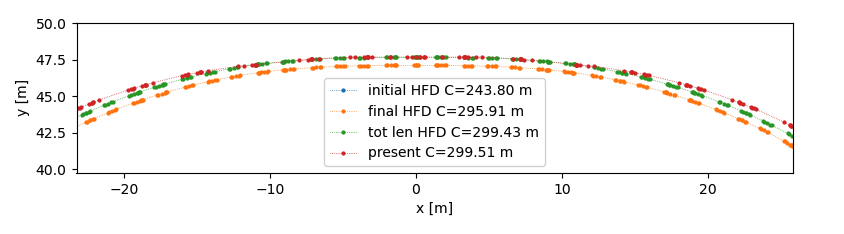 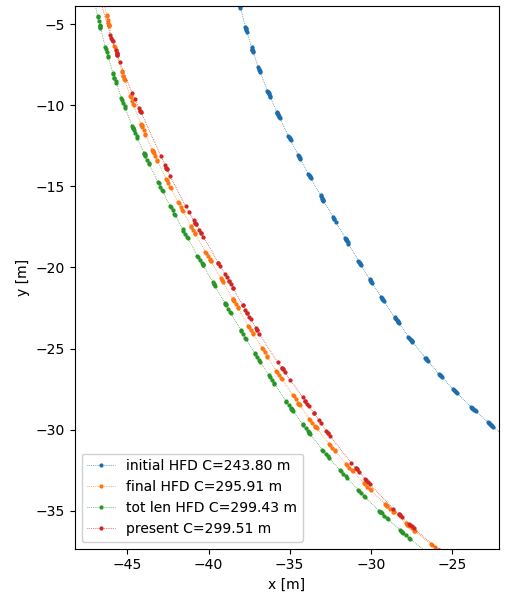 l Title of Presentation l Date of Presentation l Author
Page 8
Decide to keep a longer straight section
Present booster
The existing booster has 4 dipoles free sections of about 3.5m each.

The new layout as a continuous straight section of ~14m.
HFD booster
l Title of Presentation l Date of Presentation l Author
Page 9
Procedure to
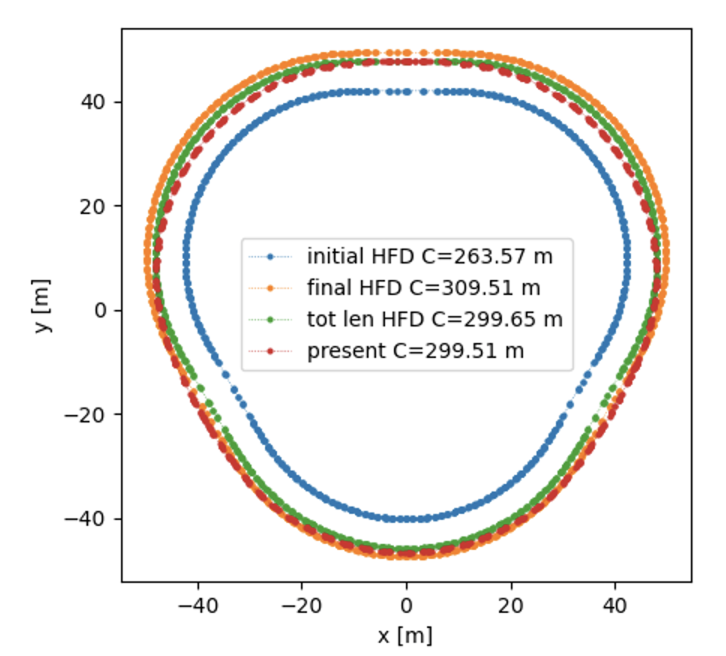 Modify at will build_lattice.py (for example change self.dl_len or sextupole lengths)
Run match_booster_geometry.py (changes quad lengths)
Copy printed parameters in build_lattice_layout.py
Dived all quadrupole gradients by ratio of lengths in build_lattice.py and in build_lattice_layout.py











run study_lattice.py (match optics)
Look at figures and data
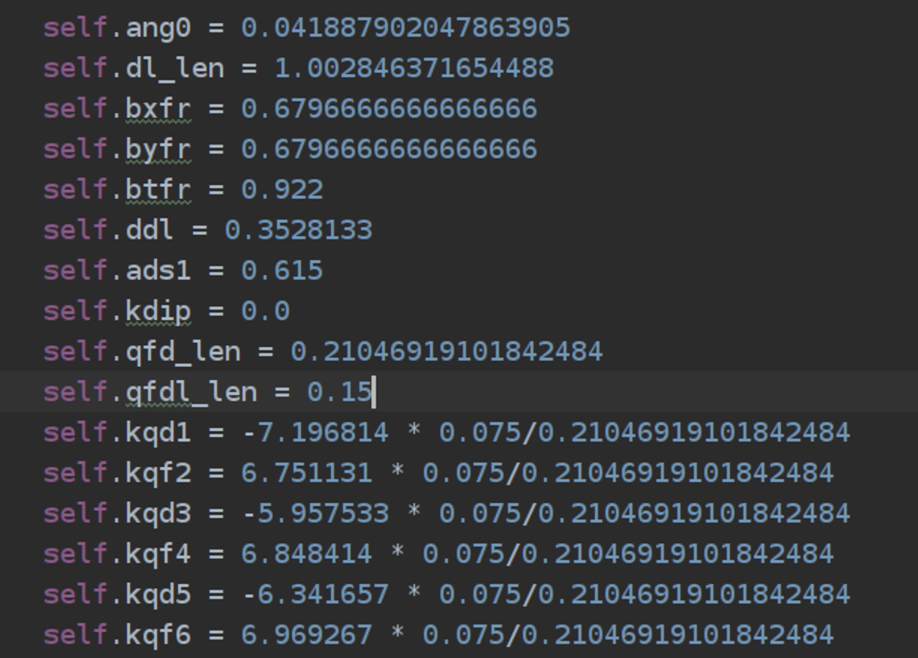 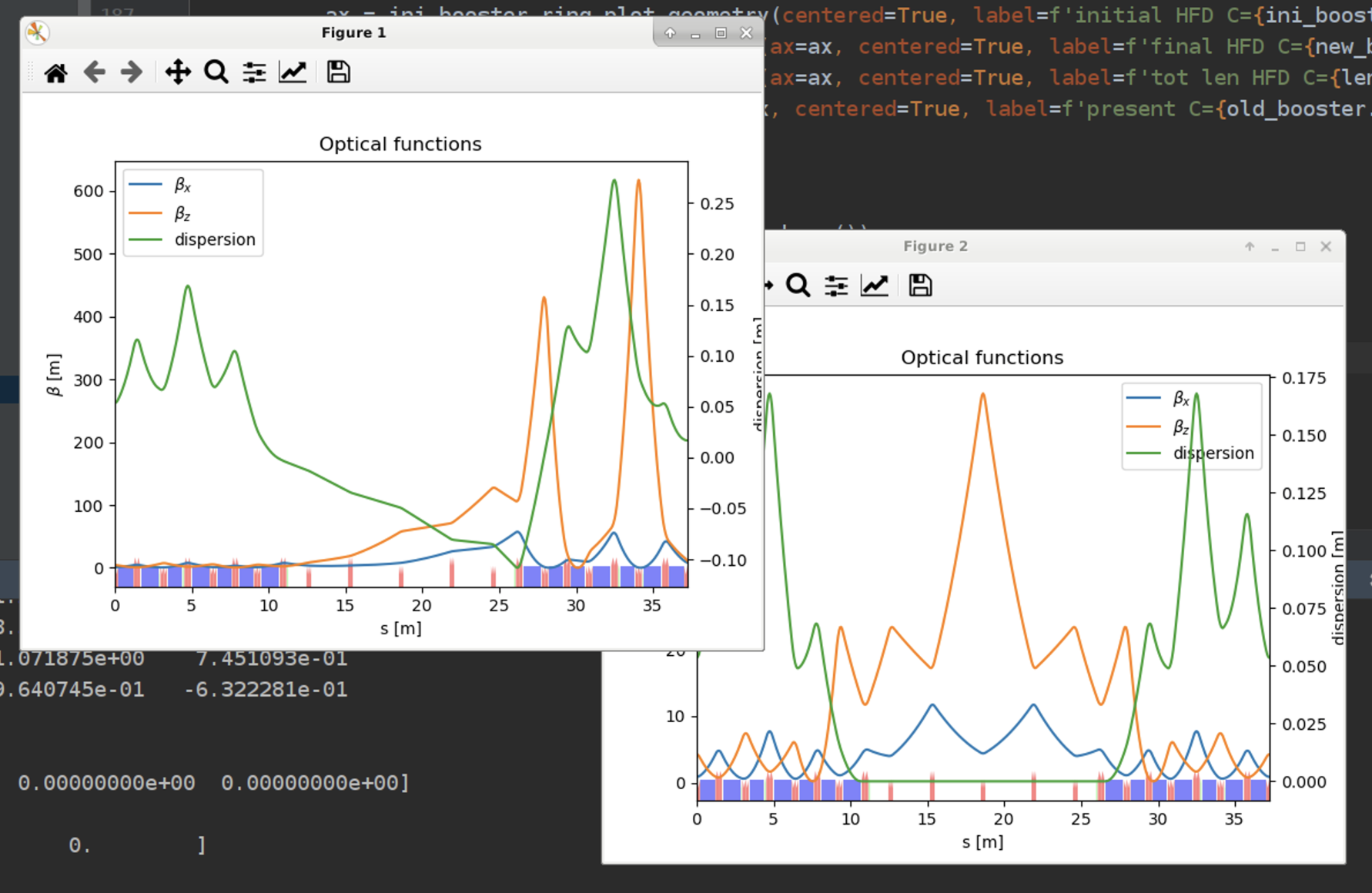 l Title of Presentation l Date of Presentation l Author
Page 10
Matched Optics with corrected layout and quadrupole/sextupole lengths
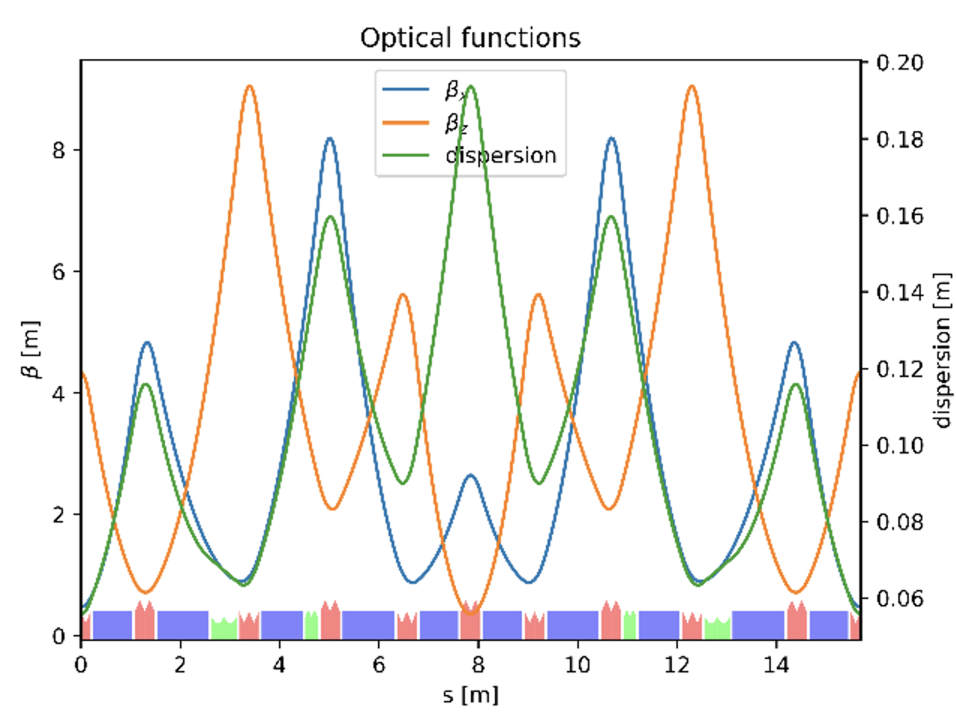 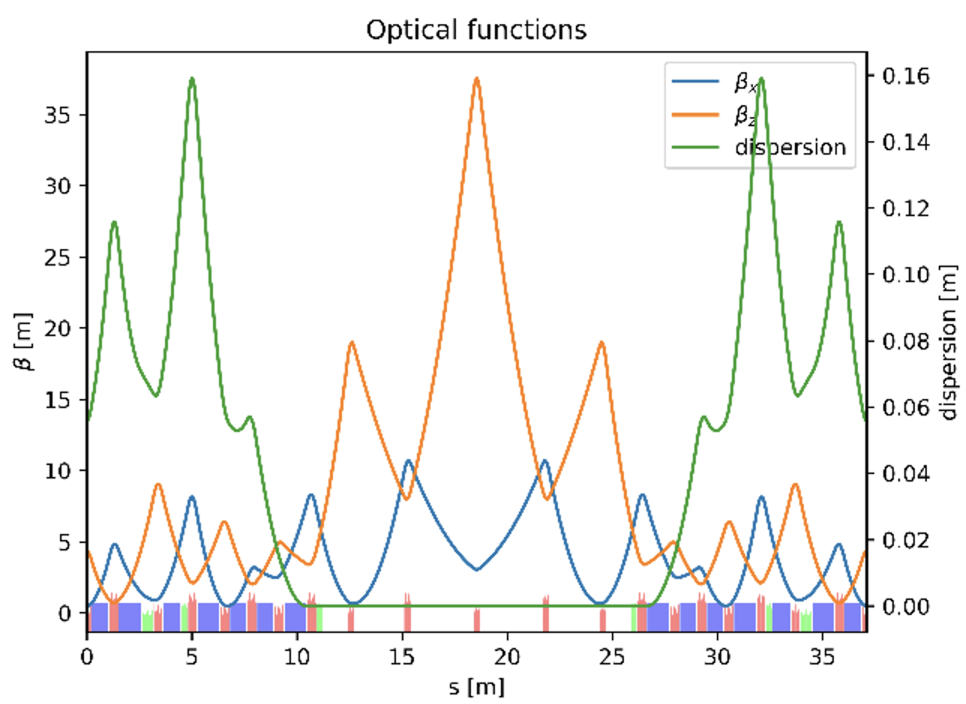 l Title of Presentation l Date of Presentation l Author
Page 11
parameters
Unstable. ZERO DA
SW suggests to do DA 4D only
Max |K1L| = 55.6837 T/m
Max |K2L| = 1038.20 T/m^2
A ring made only of the unit cell has also <1 damping partition.
The issue originates at the level of the unit cell optics.
l Title of Presentation l Date of Presentation l Author
Page 12
Preliminary DA / MA
l Title of Presentation l Date of Presentation l Author
Page 13